Mega Goal 2.3
Unit 1  Laugh Out LoudGrammar
Done  by : Entisar Al-Obaidallah
Lesson Goals
Complete
Use
01
03
the past and present 
participle forms as 
adjectives.
using ( The … , the comparative … )
Point out
Use
02
04
a participial adjective in a sentence
Get + Adjective;
Get + Past participle to suggest that something is starting to happen
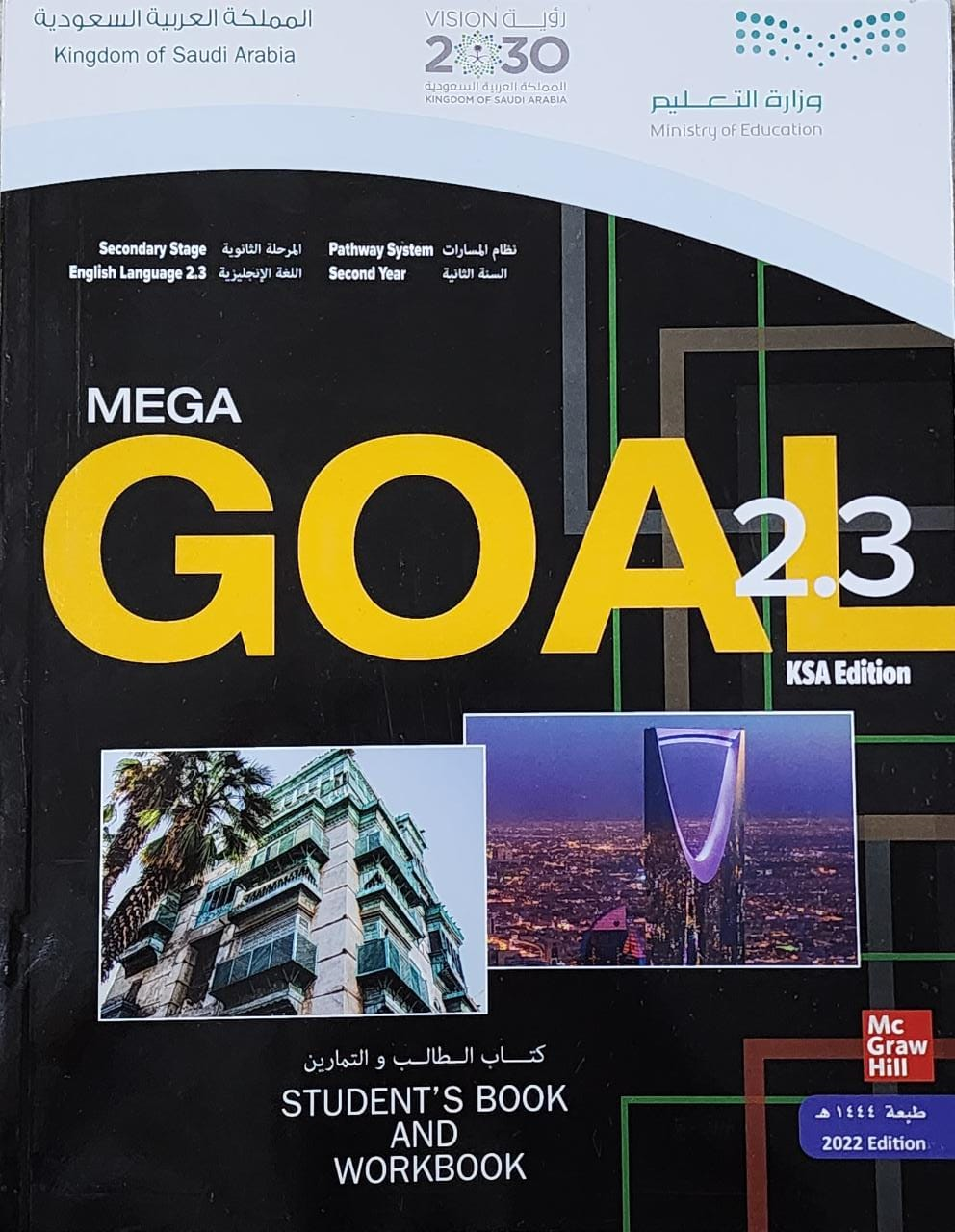 Book Open
Page ( 8  )
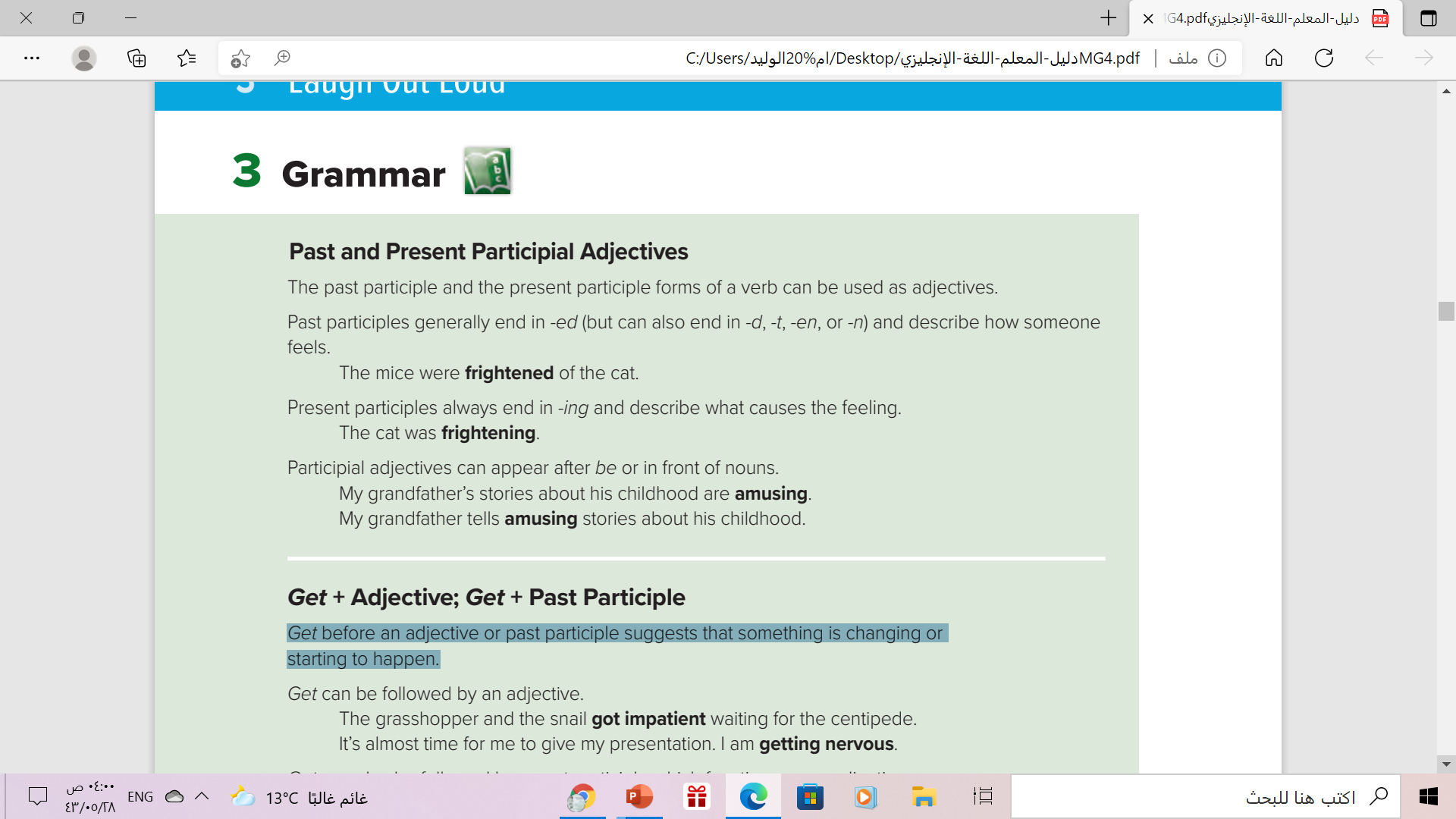 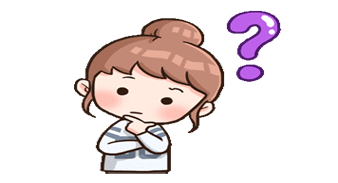 In this picture you can tell these friends are not having a great lunch together.
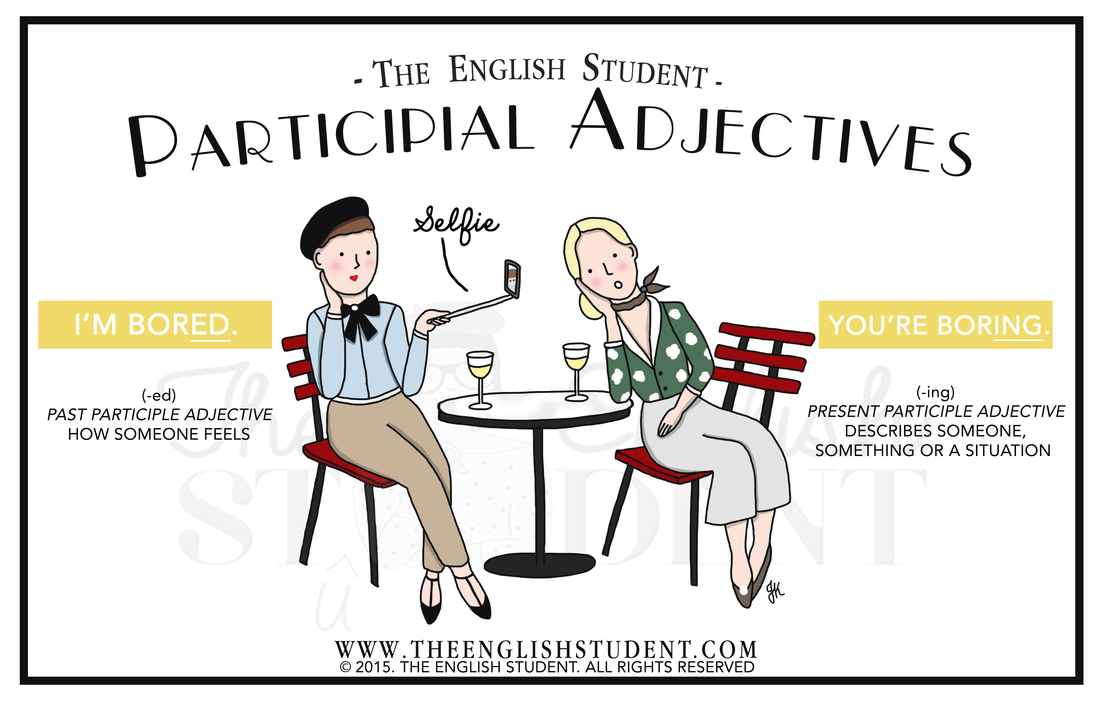 The woman on the right thinks her friend is a boring person
The woman on the left is feeling bored.
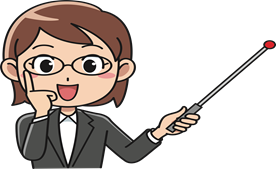 The words "bored" and "boring" are known as participial adjectives.
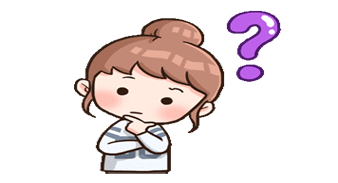 -ed vs -ing
What is the difference?
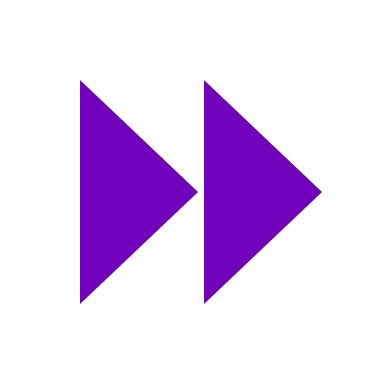 -ed Use to describe how people feel
bored   interested    exited   confused  surprised
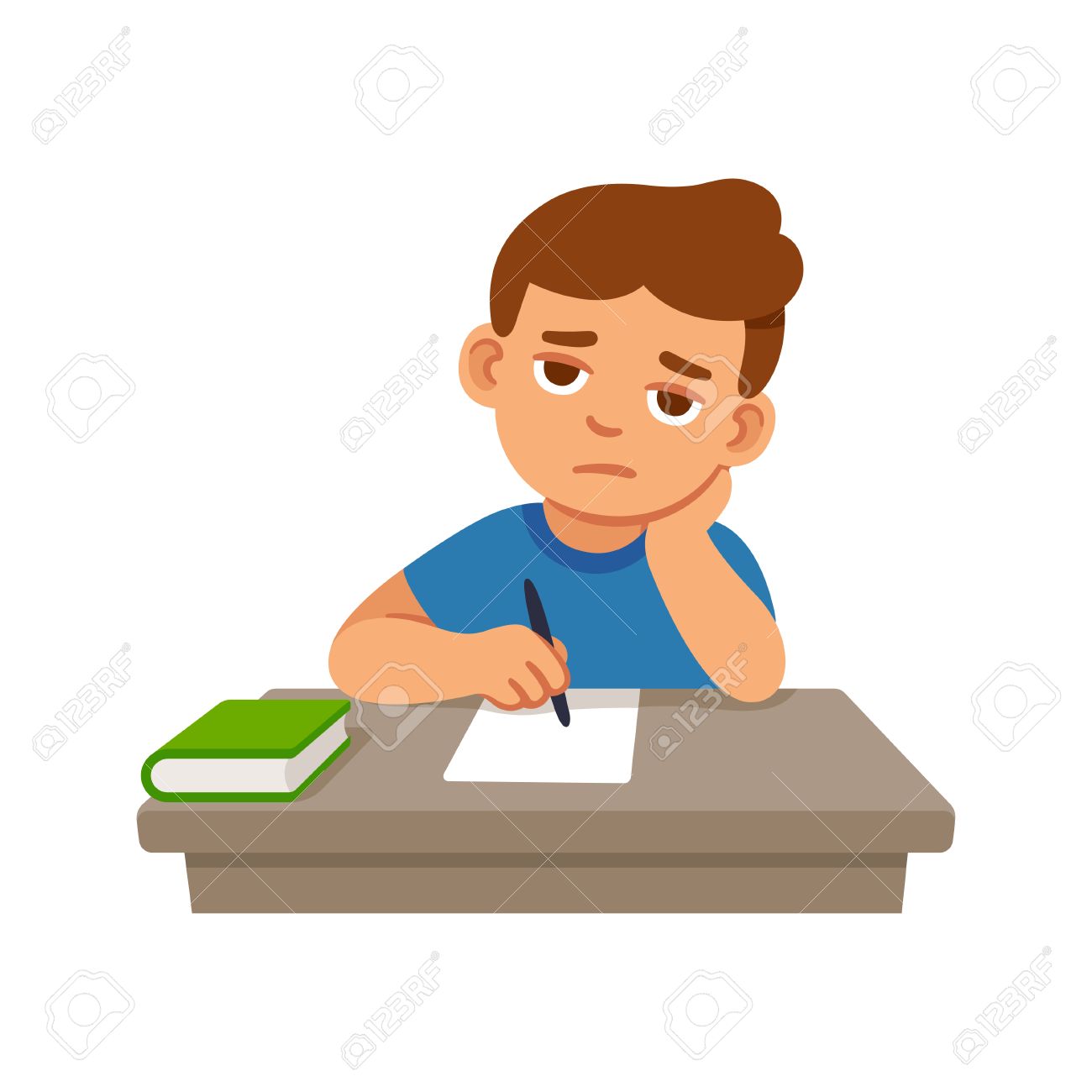 Example :
He is bored .  ( How    feels)
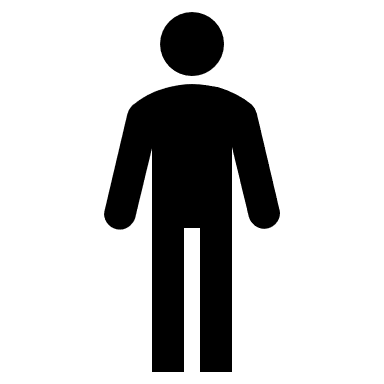 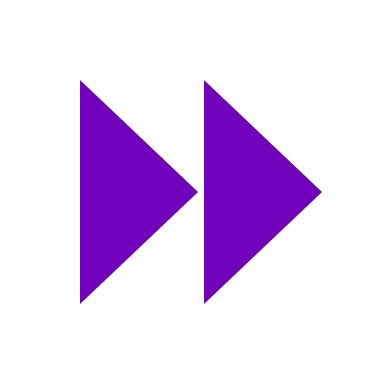 -ing Use to describe something or situation causes a feeling or an emotion .
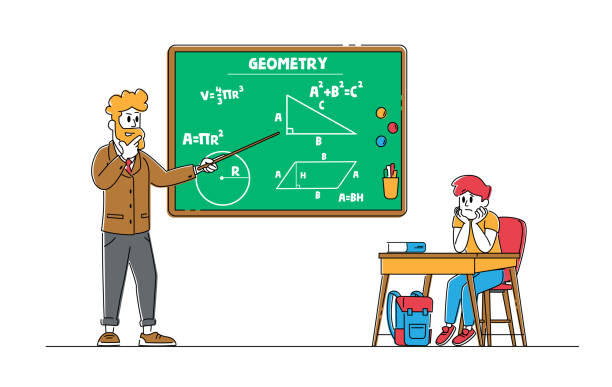 boring   interesting    exiting  confusing   surprising
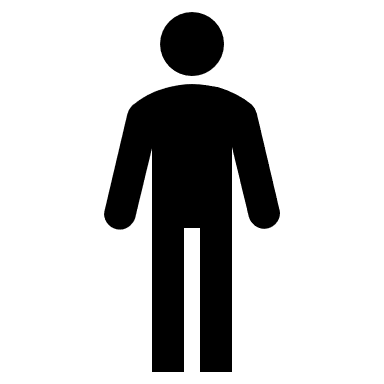 The lesson is boring. (the      \      that makes us feel)
Example :
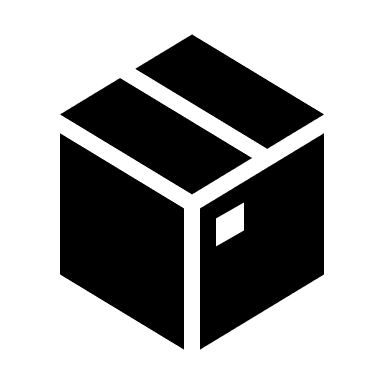 -ed
-ing
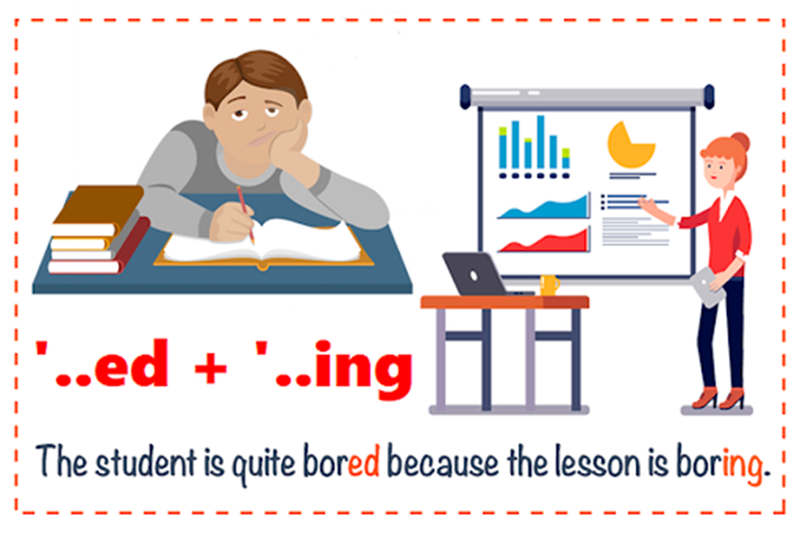 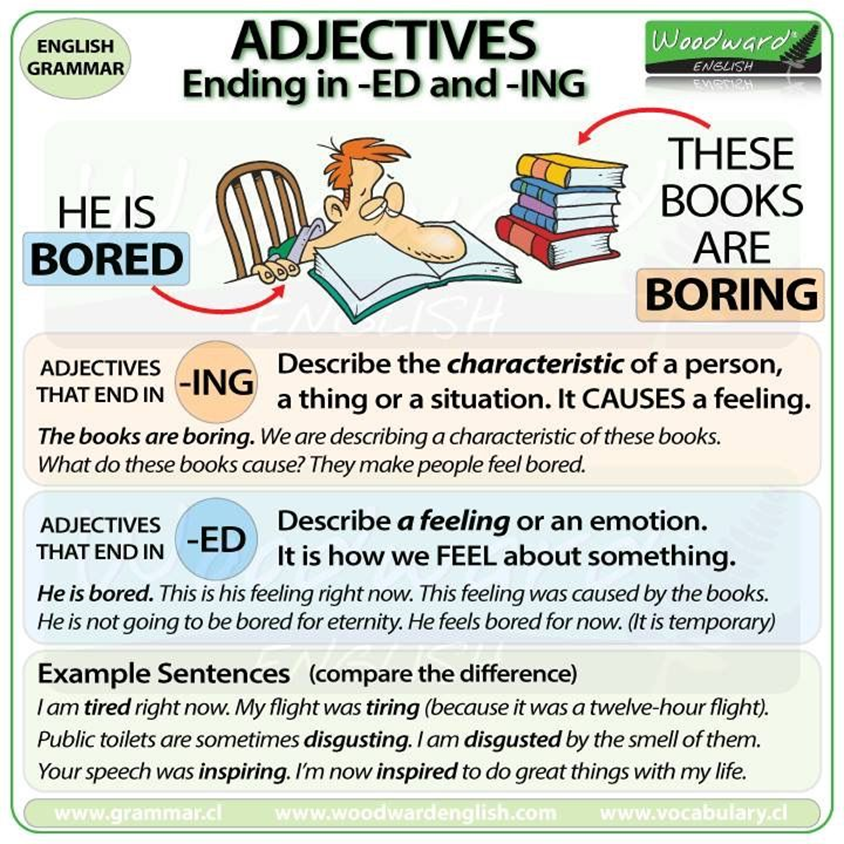 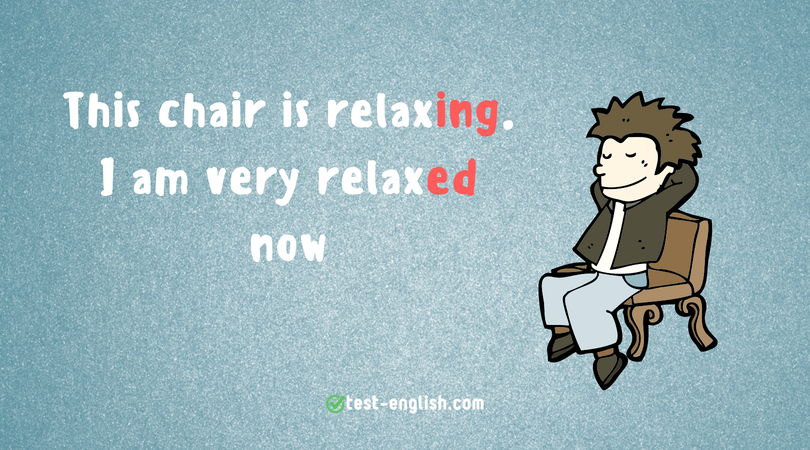 More Examples
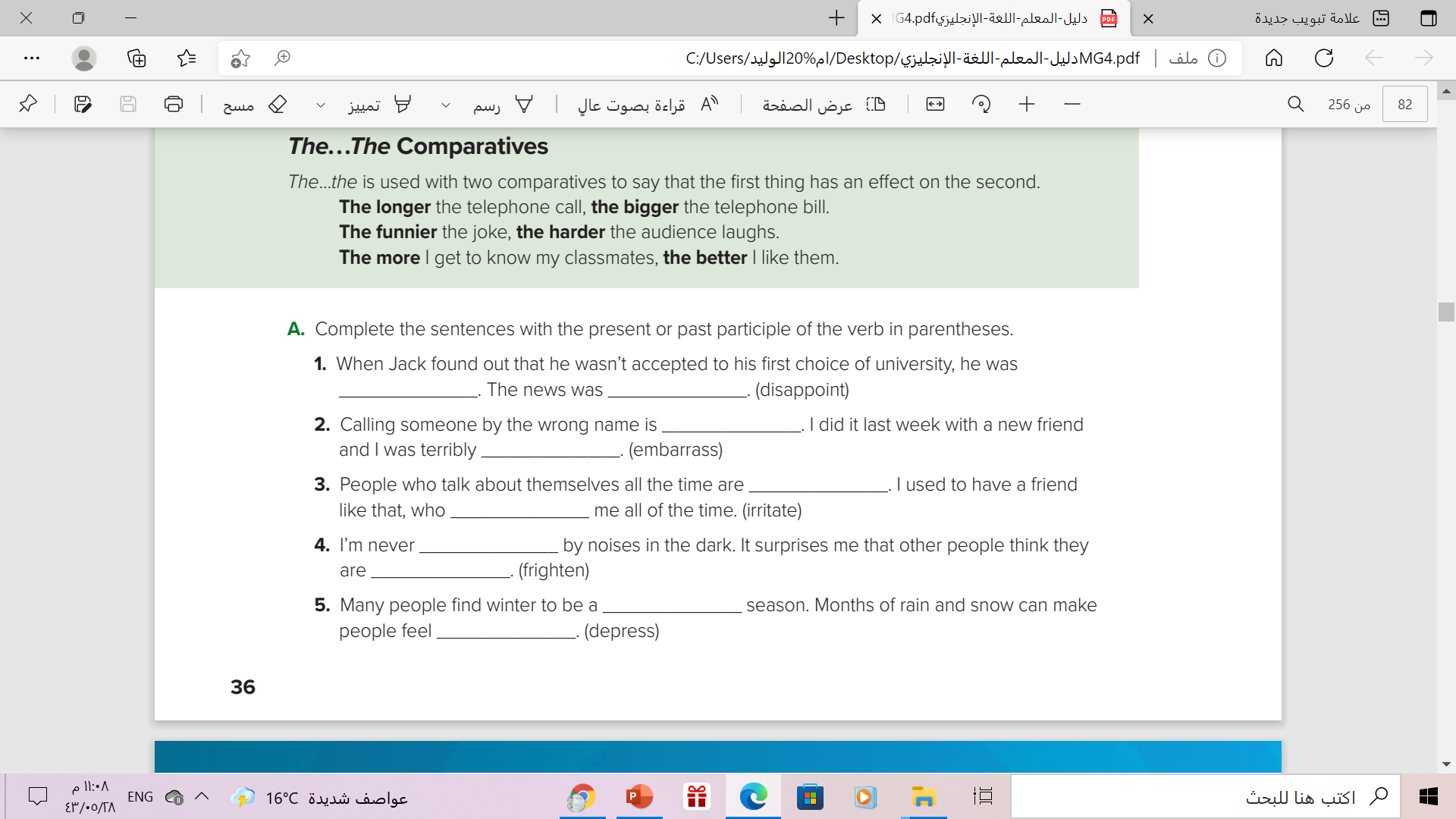 disappointed,
disappointing
embarrassing
embarrassed
irritating,
irritated
frightened
, frightening
depressing
depressed
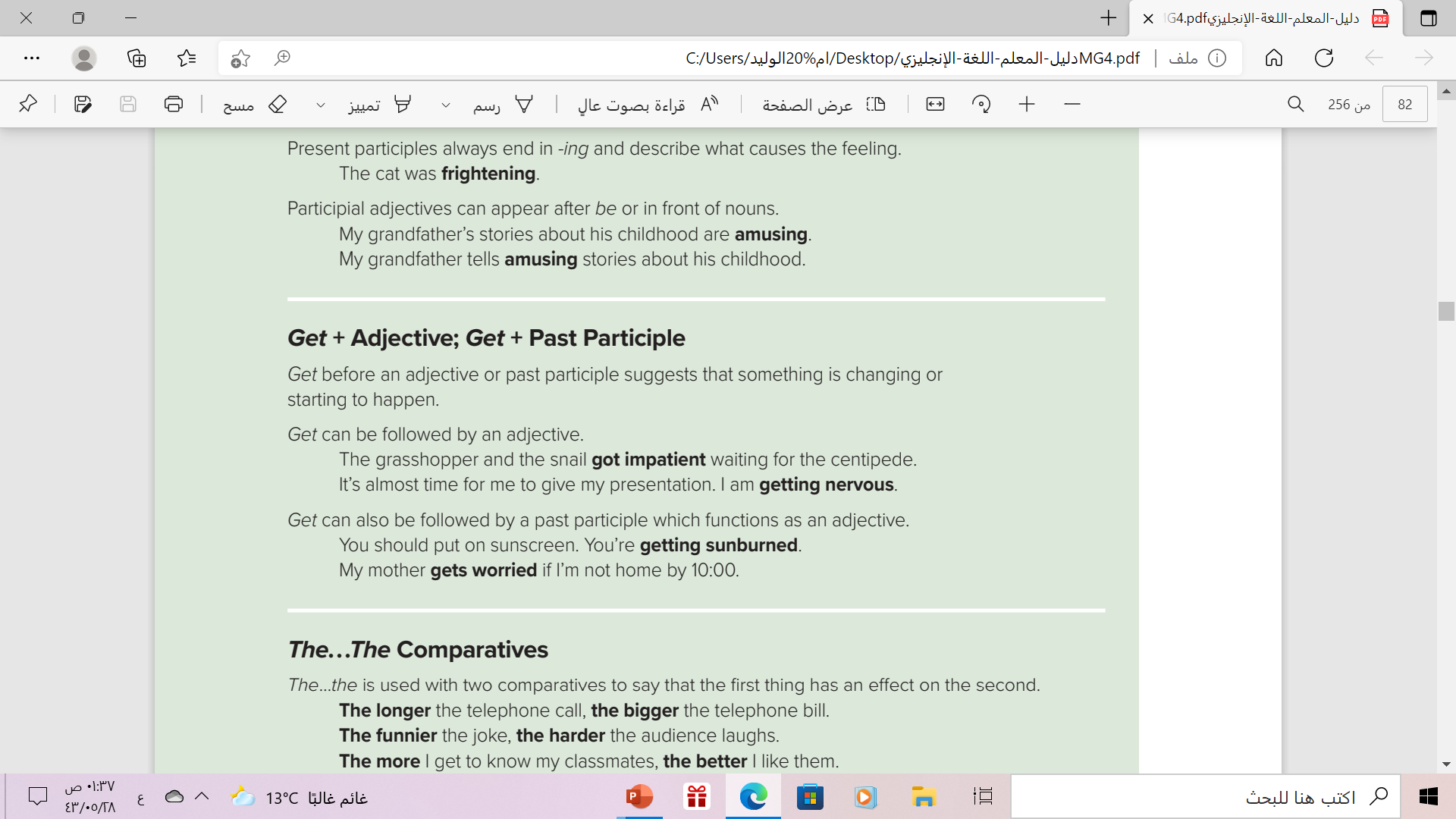 Get + adjective
Get can be followed by an adjective .Get gives the idea of change - the idea of becoming , beginning to be , growing to be.
Example :
subject
adjective
verb
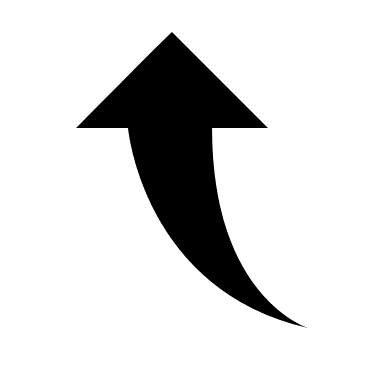 Ahmad got hungry after test
“ hungry” an adjective describe the subject “ Ahmad”
It also gives the idea that someone becoming “ hungry”
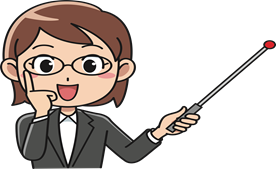 Get + past participle
Get also is followed by past participle .The past participle after Get is like an adjective. It describes the subject and gives the idea of change & becoming
Example :
Past participle
subject
verb
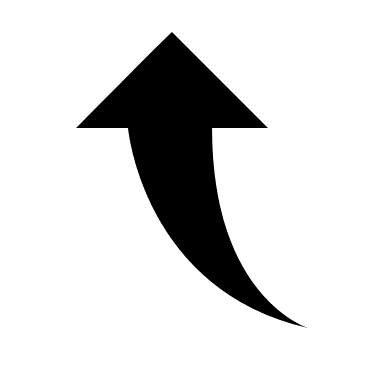 Ahmad is getting exited about the game
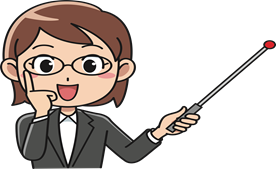 “ exited” the past participle form of the verb describes the subject 
“ Ahmad”
It also gives the idea of change and becoming
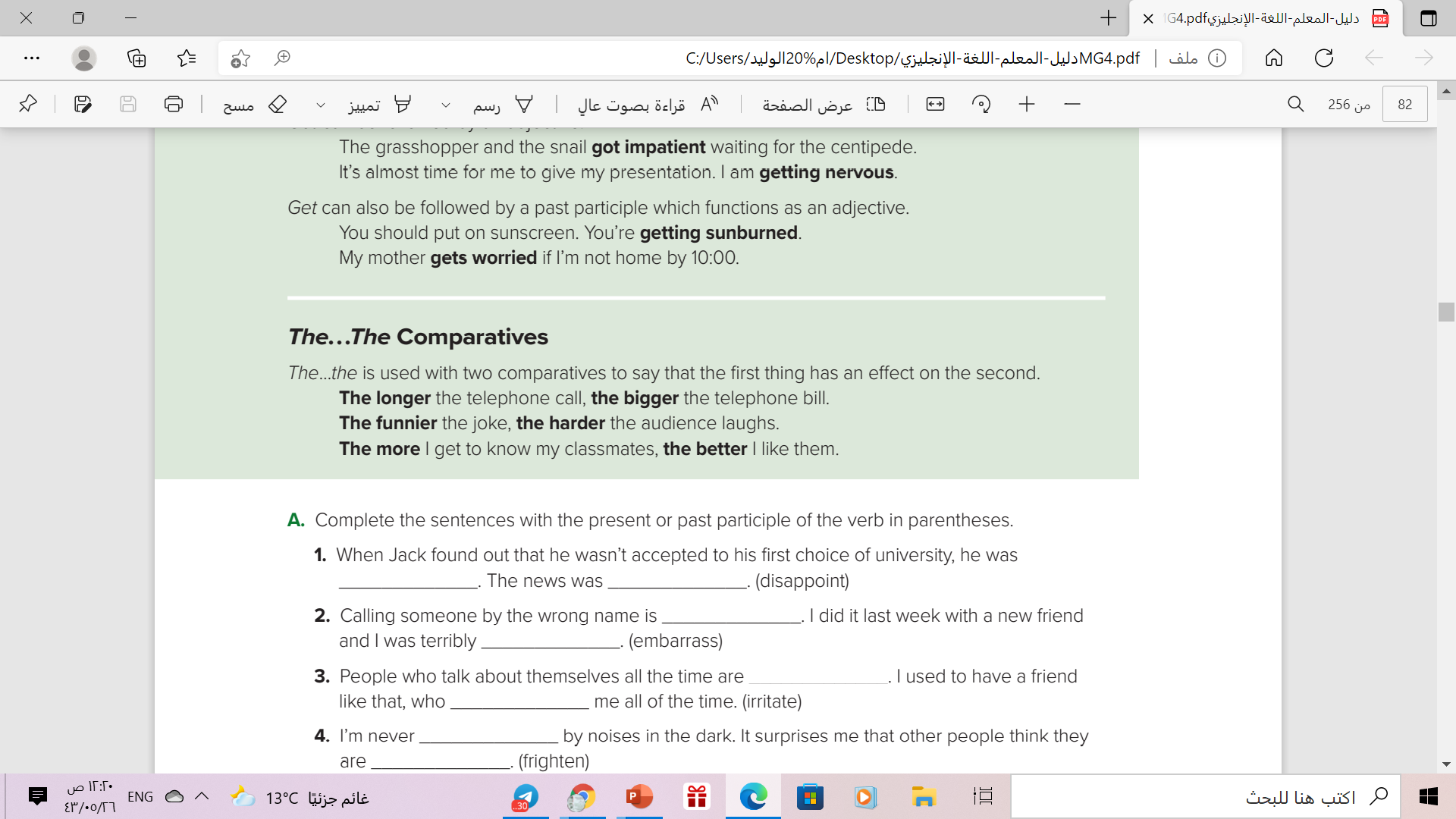 A double comparative has two parts :both parts begin with the . The second part of the comparison is the result of the first one .
Examples
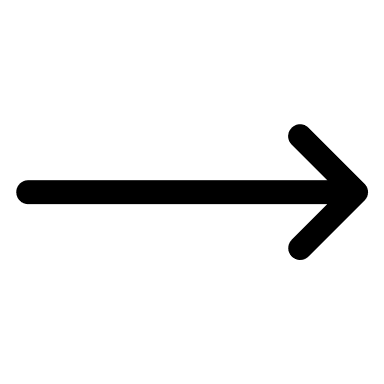 The older we grow, the wiser we become.
The higher you climb, the colder it gets..
The earlier you leave, the better it is.
Short adjective
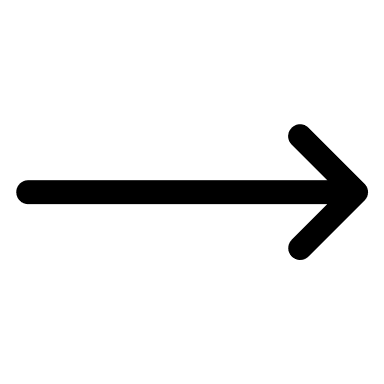 The more you study, the more you learn.
The more money he makes, the more things he buys.
The more we work, the more we earn.
More +(noun OR s+v)
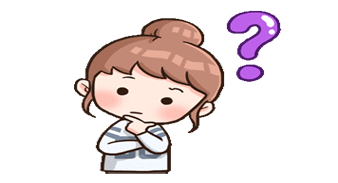 If You Study More, do you learn more?
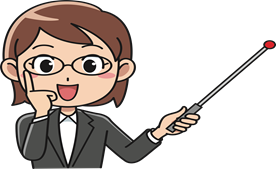 You could answer this questions in two different ways
Yes, If I study more , I learn more
Yes, The more I study , the more I learn
The meaning is the same
= 
One thing depends on another
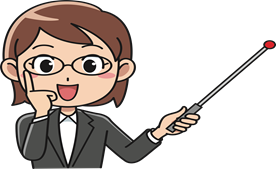 1
2
But.. We change the sentence structure
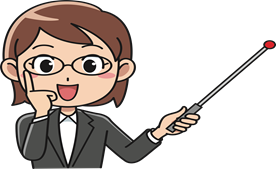 Let’s have a look together :
Take ‘ if ’ away
If I study more , I learn more
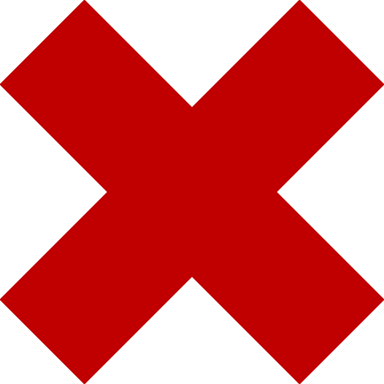 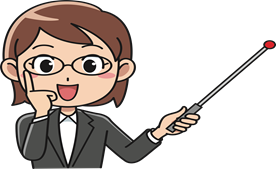 Add “The” at the beginning of both parts of the sentence
The I study more , The I learn more
Rearrange the order of the words
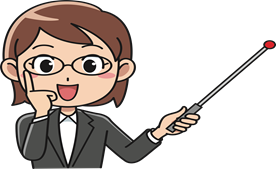 The more  I study , The more I learn
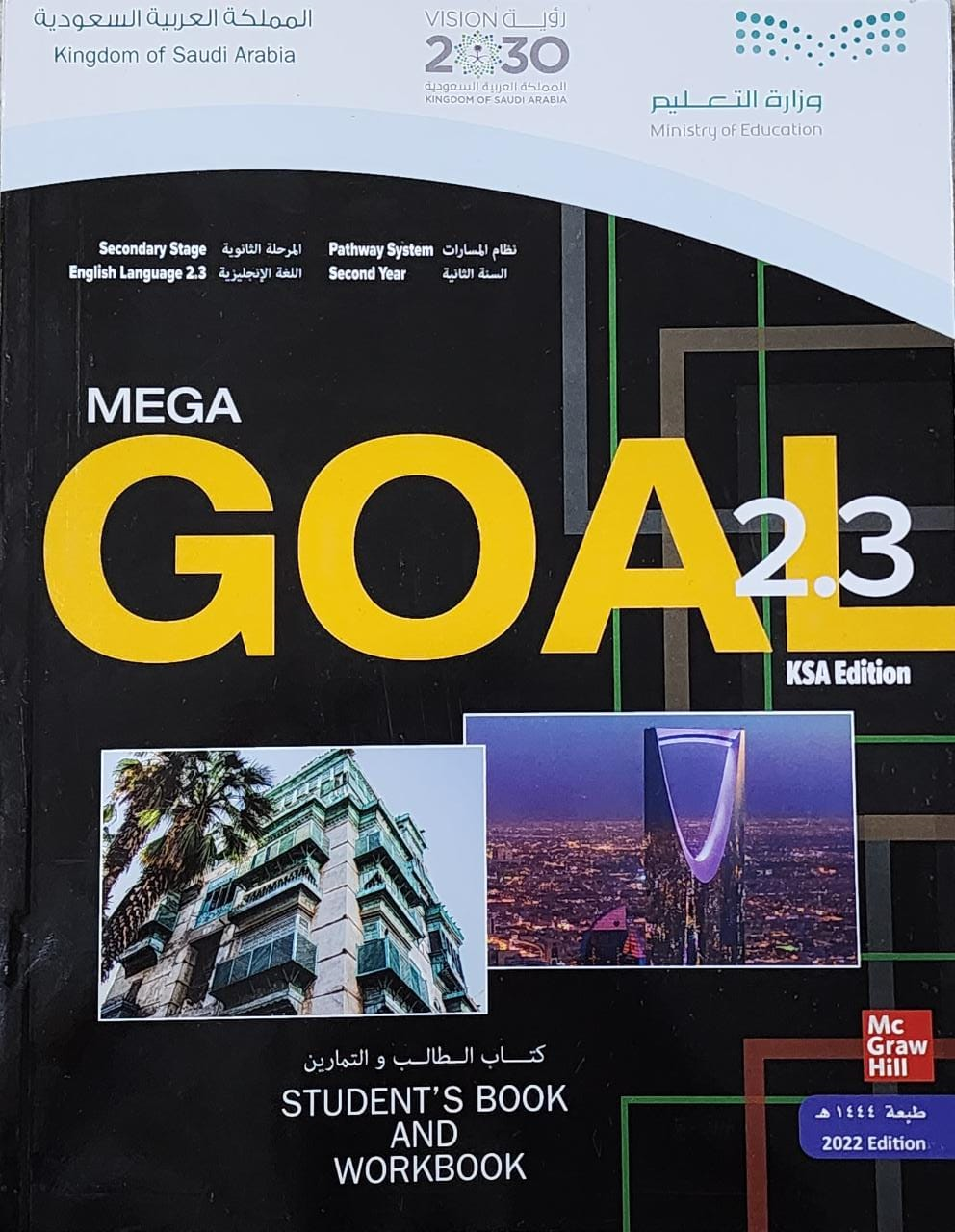 Book Open
Page ( 9  )
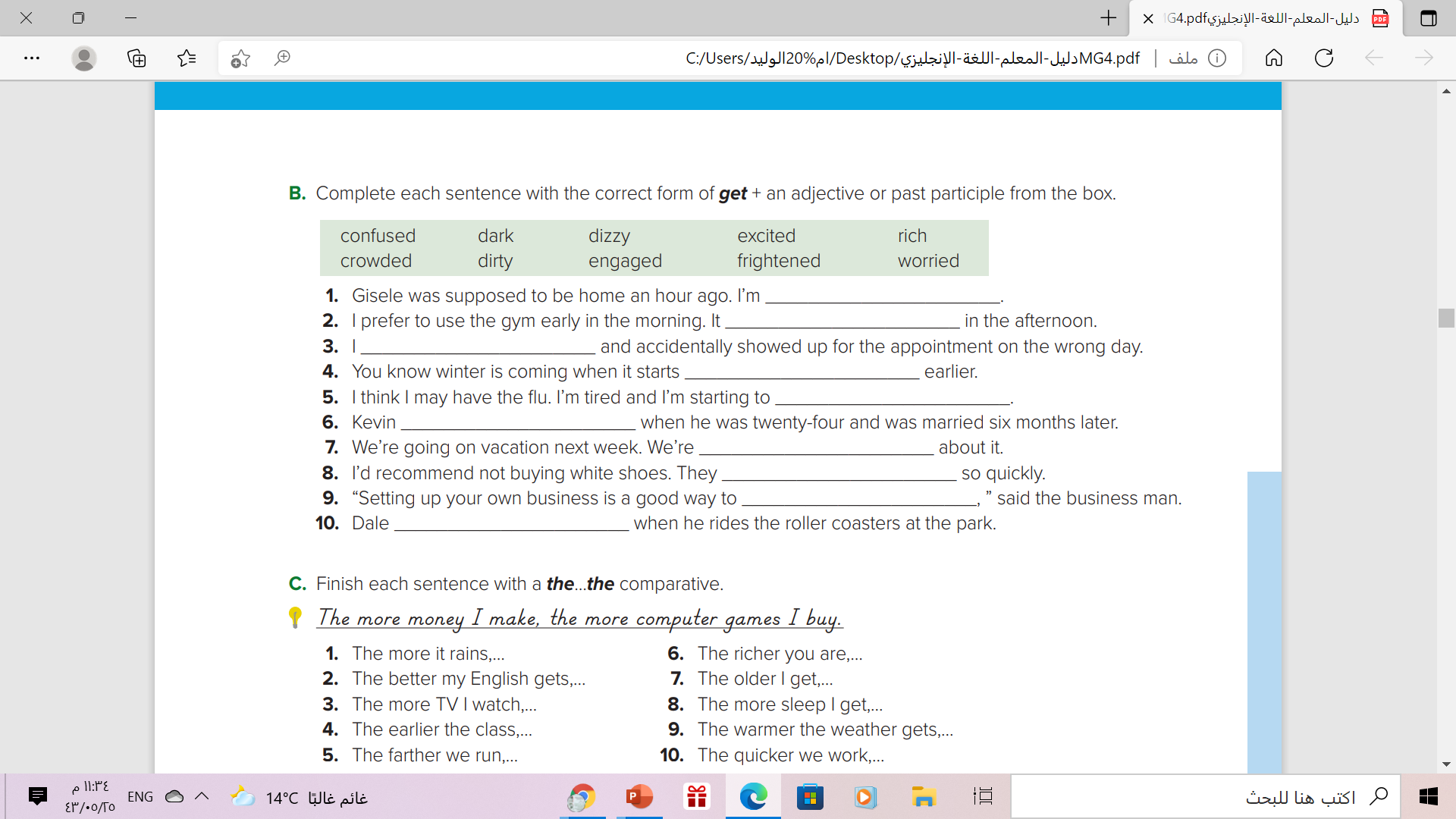 getting worried
gets crowded
got confused
getting dark
get dizzy
got engaged
getting excited
get dirty
get rich
gets frightened
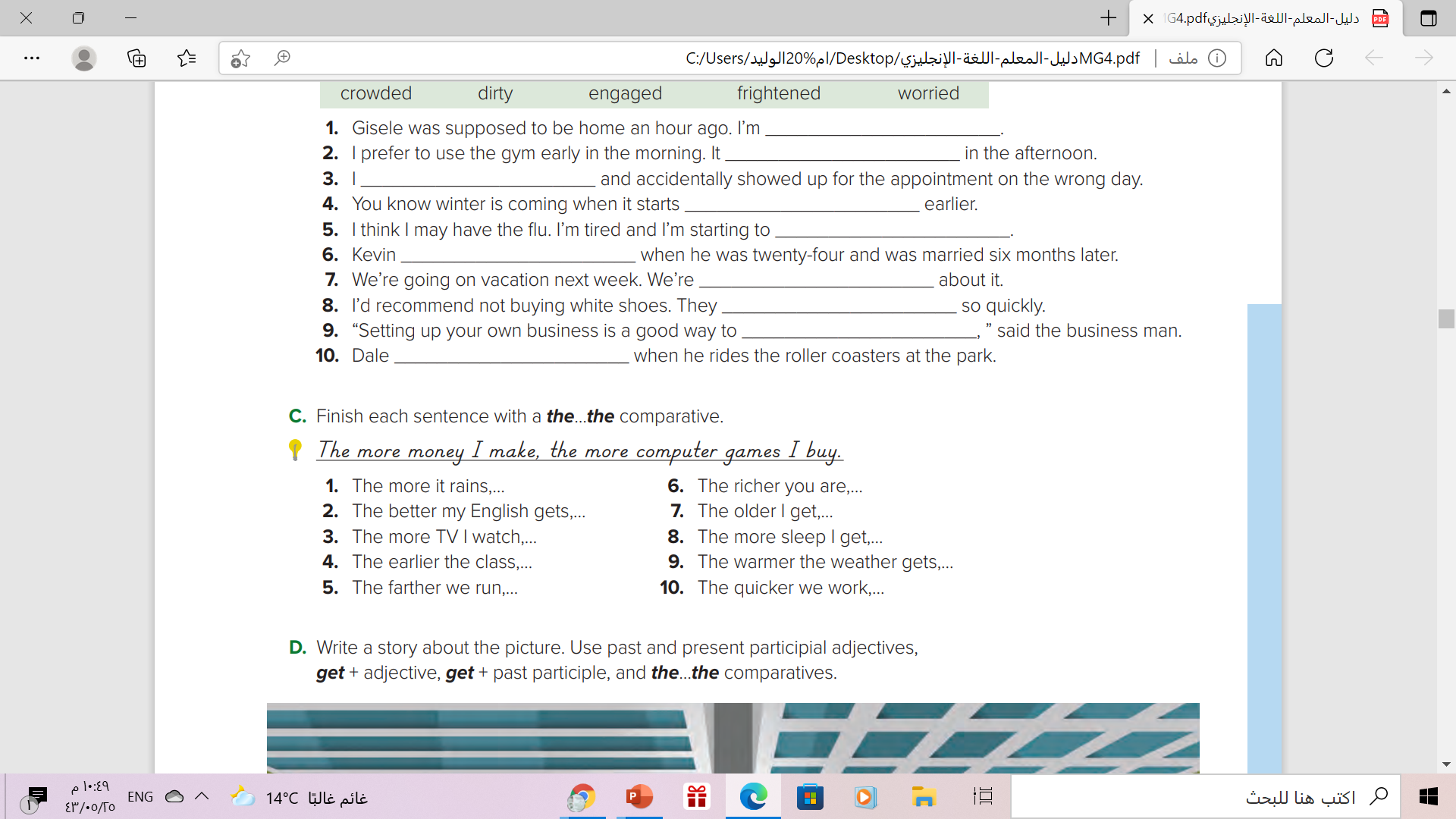 1-The more it rains, the higher the water level gets in the river.
2.The better my English gets, the easier it is to understand English TV shows.
3. The more TV I watch, the less I like it.
4. The earlier the class, the more tired I am.
5. The farther we run, the longer it will take us to get back.
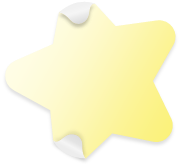 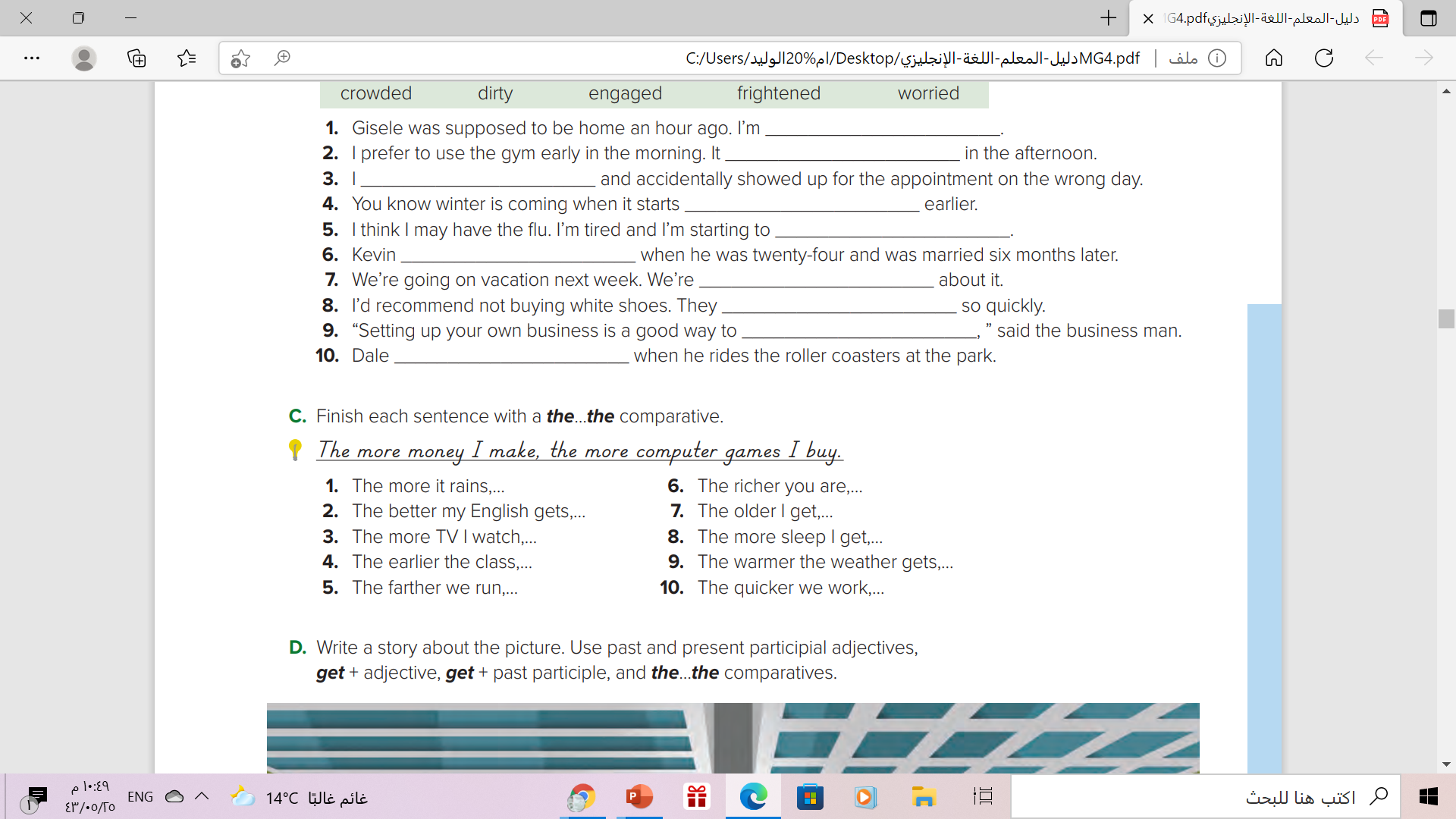 6. The richer you are, the more stuff you can buy.
7. The older I get, the less I care what others think.
8. The more sleep I get, the better I feel.
9. The warmer the weather gets, the nicer it is for swimming.
10. The quicker we work, the more we’ll finish today
Remember..
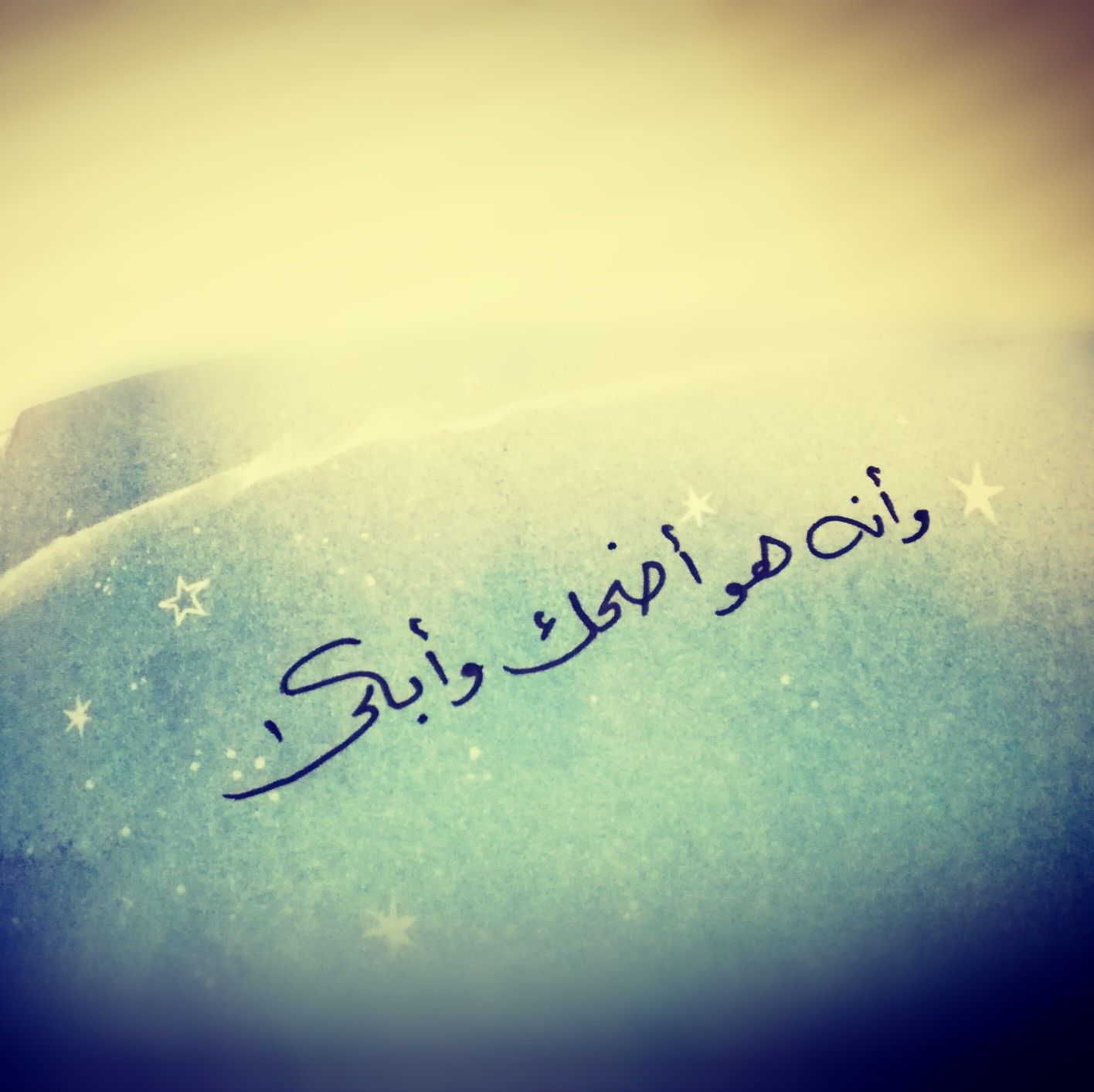 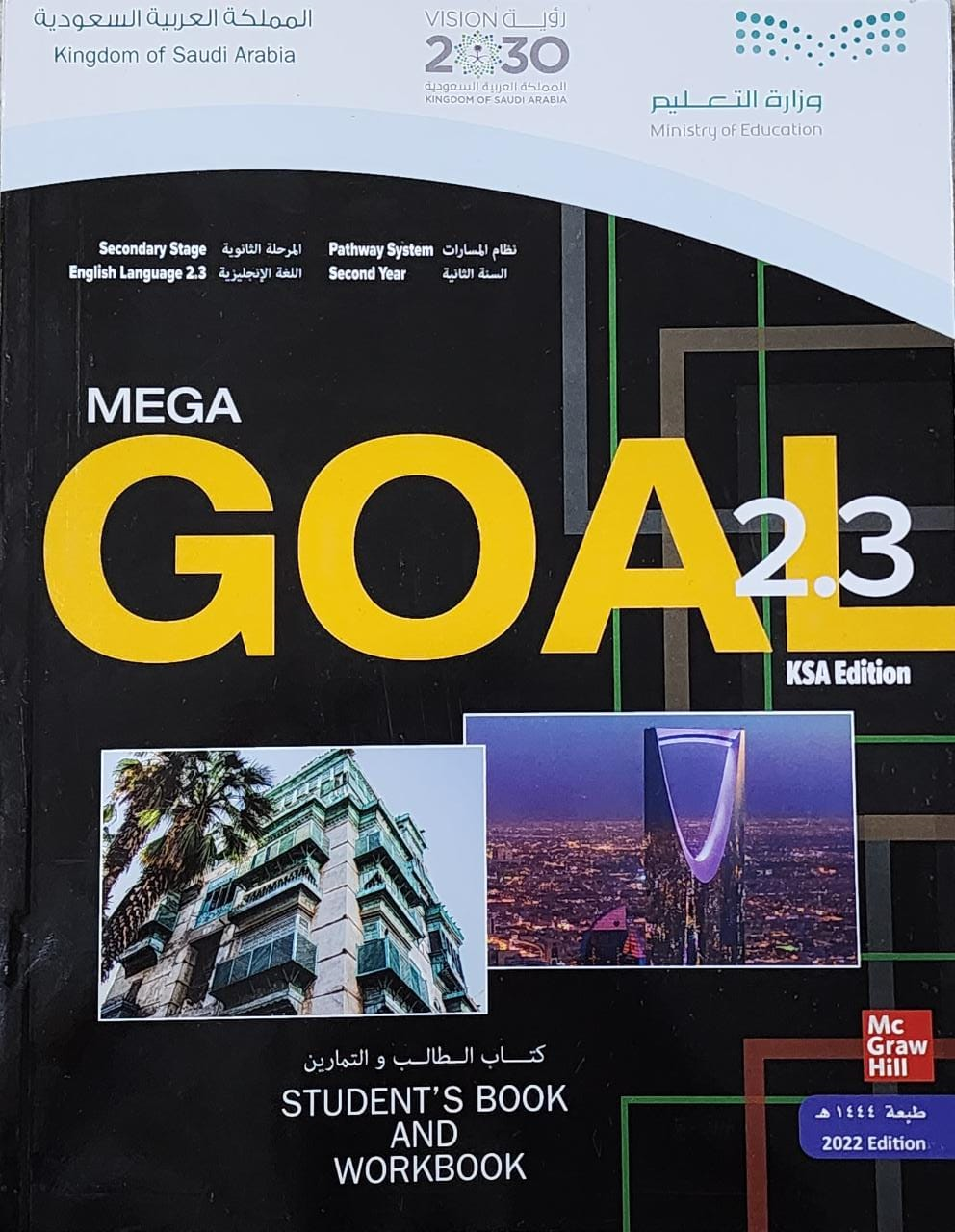 Work Book
Workbook page ( 82 )  ,
exercise ( C )
Thanks
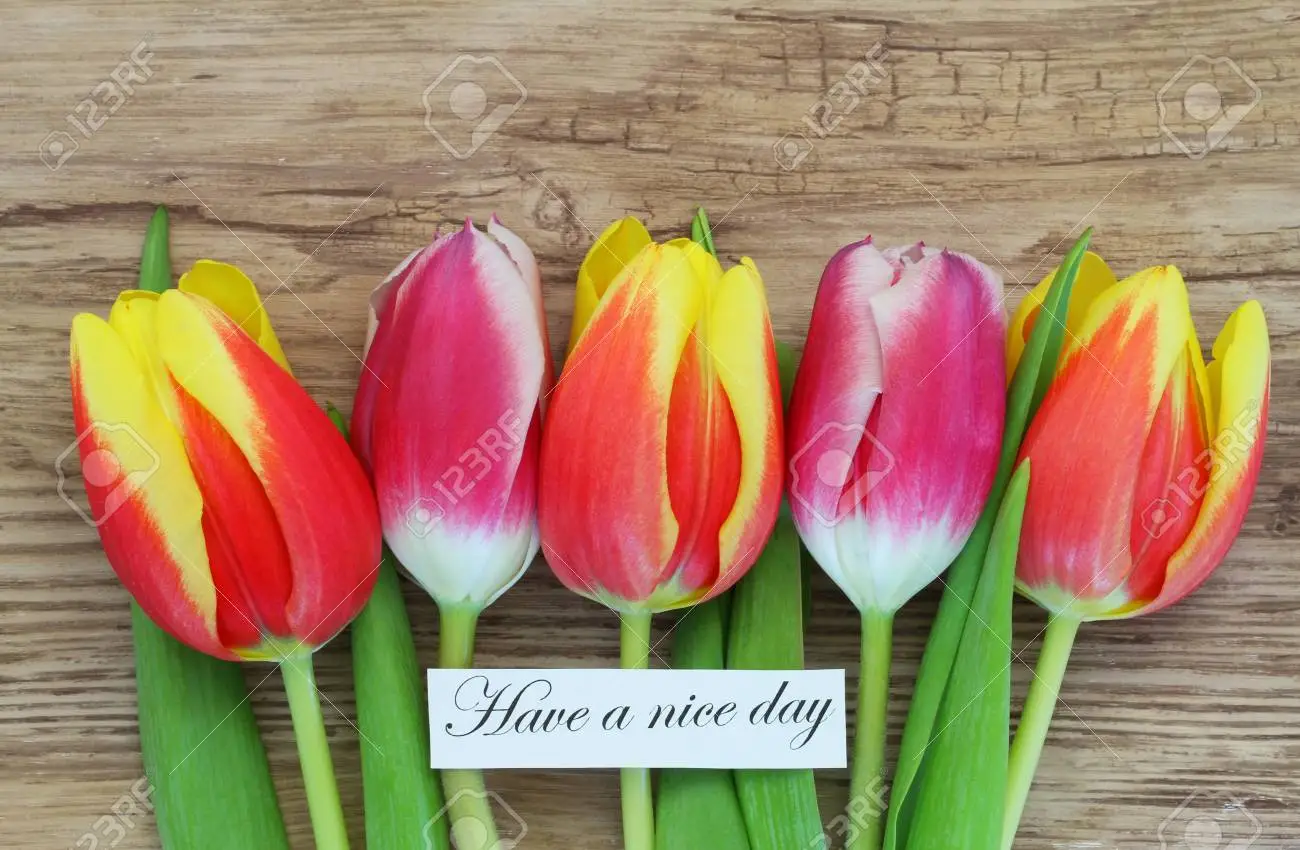